Cell TheorySB1a. a. Explain the role of cell organelles for both prokaryotes and eukaryotes cells, including cell membrane, in maintaining homeostasis and cell reproduction.– Why cells are the basic units of life?
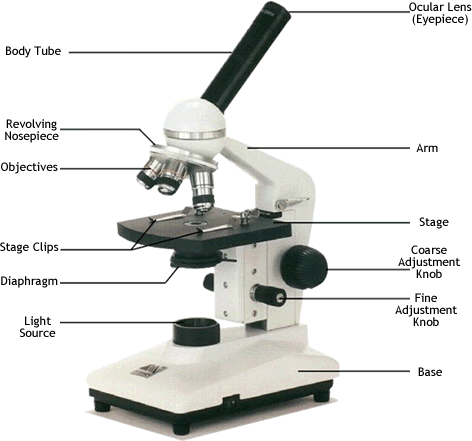 Cell Theory
Some important scientists’ works helped to develop the cell theory:

a.  Robert Hooke:  Came up with the term “ cells.”
     -  Used a microscope to look at thin slices of cork
     -  The “boxy” sections he saw were actually the cell walls of dead plant cells.
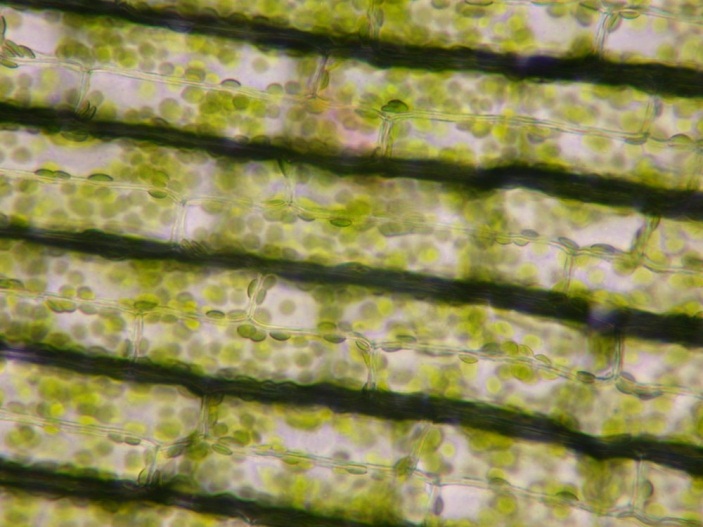 Cell Theory
b.  Anton van Leeuwenhoek:  First scientist to observe microscopic organisms and living cells using a microscope
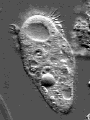 http://www.youtube.com/watch?v=aWItglvTiLc
Cell Theory
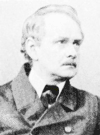 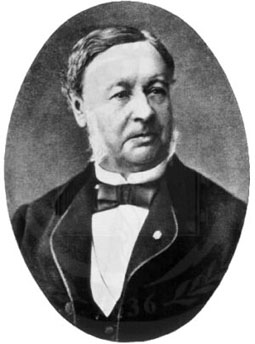 c.  Matthias Schleiden:  
Discovered that plants were made 
of cells

 d.  Theodor Schwann:  Discovered that animals are made of cells**THINK SWAN!
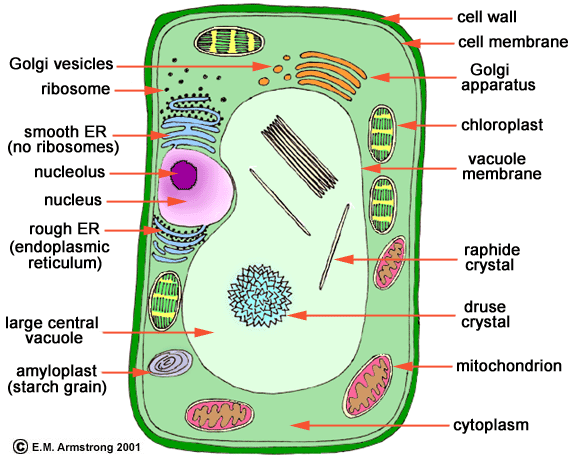 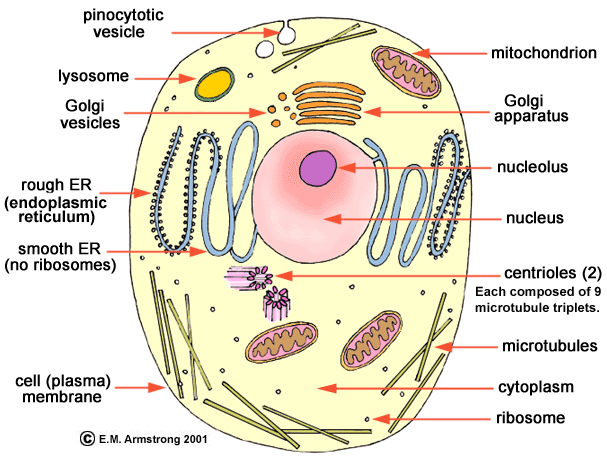 Cell Theory
e.  Rudolf Virchow:  Observed living cells dividing and  proposed that “all cells arise from pre-existing cells”
http://www.youtube.com/watch?v=rgLJrvoX_qo
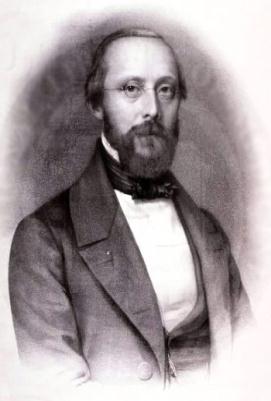 Cell Theory
1.  All living things are made of 1 or more cells.

2.  All cells come from preexisting/other cells (refer to handouts A & B)

Francesco Redi disproved spontaneous generation
-  Did a meat experiment:  IV – lids
DV - # of maggots control- uncovered jars
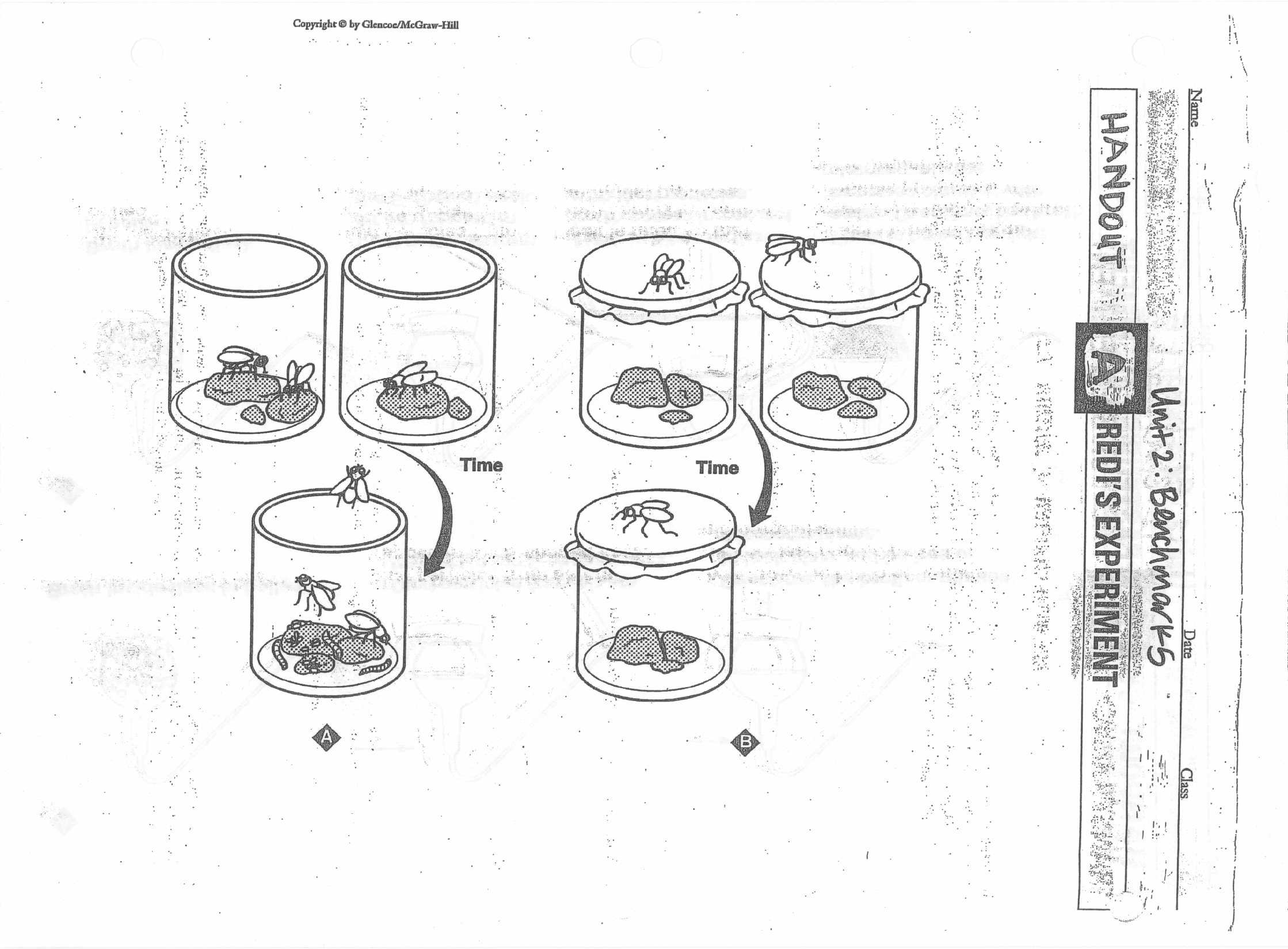 Cell Theory
Louis Pasteur also disproved spontaneous generation 
-  Did an experiment using broth & an S-shaped flask
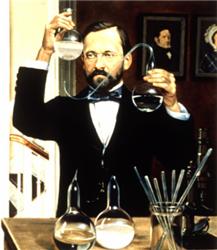 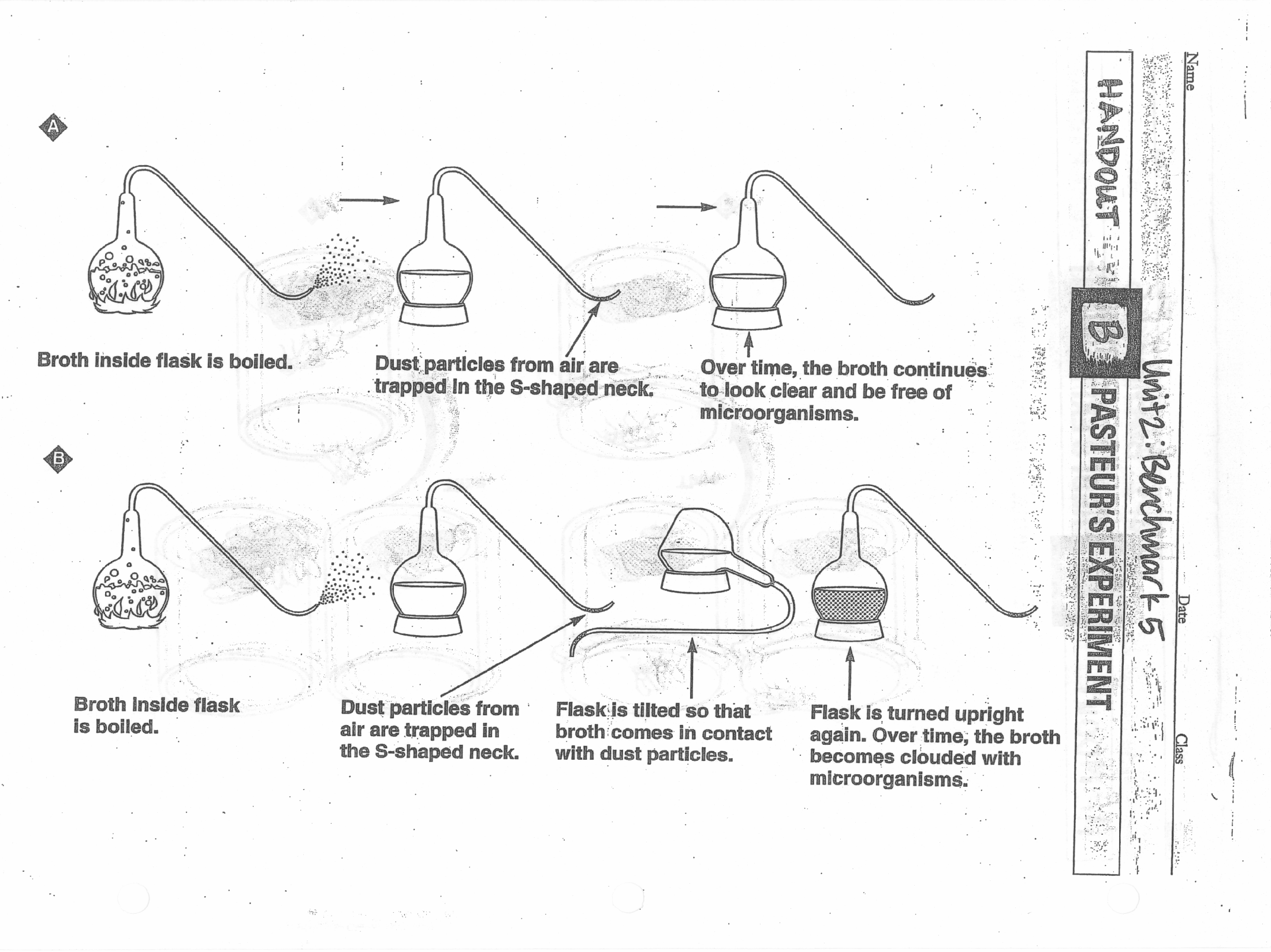 Cell Theory
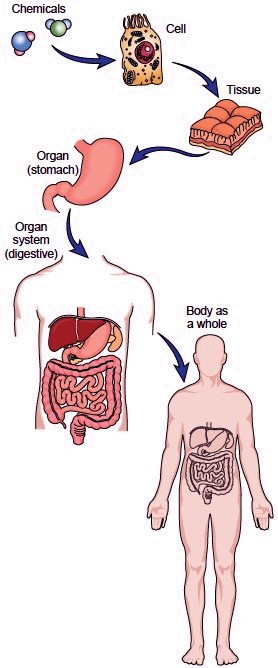 3.  Cells are the basic unit of structure & function
Cells make up our internal & external body parts and allow these parts to do their jobs
Cell Theory
Why is cell size important for a cell to function?
Cells are very small so that it’s quick and easy for nutrients to enter and reach every part of the cell & wastes to exit the cell 
 
During cell growth, the cell’s volume increases more quickly than its surface area
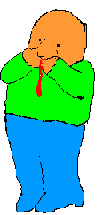